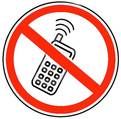 TVBuONAIRAtelier -	Données et sensibilisation
Reconnecter les habitats naturels en milieu urbanisé
Objectifs de la journée
Définir collectivement une TVBu transfrontalière
Définir les forces, faiblesses et enjeux du territoire de la Sambre transfrontalière
Identifier les moyens de prendre en compte la TVB dans le milieu urbanisé d’un territoire transfrontalier
[Speaker Notes: 1er objectif : quelle échelle d’analyse, quels espaces-milieux prendre en compte, quelles connections avec quels réseaux existants, quelles barrières, quels types d’acteurs]
Objectifs de cet atelier
Recueillir vos remarques, conseils, suggestions, expériences sur : 
la place des sciences participatives dans le volet sensibilisation du projet
les opportunités et obstacles à lever pour la récolte de données transfrontalières
[Speaker Notes: L'ensemble du projet permettra donc comme annoncé précédemment de construire, à partir d'une coopération transfrontalière un projet global de mise en cohérence écologique de la Vallée de la Sambre et de ses principaux affluents.   Cette vallée au passé industriel étant fortement fragmentée, le projet concourra également à alimenter la question de l'intégration de la nature en ville et la manière de concilier à la fois la préservation de la biodiversité et à la fois les usages et les appropriations liés aux besoins humains.]
Déroulé de cet atelier
Trois interventions suivies de questions / réponses de clarification							(3x20min)
Débat							(30min)
Prise de notes sur ordinateur
Diaporamas des intervenants et compte-rendu disponibles sur le site TVBuONAIR
Les intervenants de cet atelier
Laurent CHOCHOIS, Coordinateur de l’Union régionale des CPIE Hauts-de-France (F)
Les sciences participatives dans le Nord-Pas-de-Calais
Thibault PAUWELS, Responsable pédagogique du Conservatoire botanique national de Bailleul (F)
Digitale, un outil de collecte des données botaniques
« Gui est là » et « Marguerite est dans le pré », deux exemples de sciences participatives
Les intervenants de cet atelier
Céline PREVOT, Agent du DEMNA (Département de l’Etude du Milieu Naturel et Agricole) - Cellule interdépartementale Espèces invasives (Be)
Les sciences participatives au service de la lutte contre les espèces invasives
Débat / Réflexion
Recueillir vos remarques, conseils, suggestions, expériences sur : 
la place des sciences participatives dans le volet sensibilisation du projet
les opportunités et obstacles à lever pour la récolte de données transfrontalières
[Speaker Notes: L'ensemble du projet permettra donc comme annoncé précédemment de construire, à partir d'une coopération transfrontalière un projet global de mise en cohérence écologique de la Vallée de la Sambre et de ses principaux affluents.   Cette vallée au passé industriel étant fortement fragmentée, le projet concourra également à alimenter la question de l'intégration de la nature en ville et la manière de concilier à la fois la préservation de la biodiversité et à la fois les usages et les appropriations liés aux besoins humains.]
Atelier Données et Sensibilisation
Merci pour votre contribution!
[Speaker Notes: L'ensemble du projet permettra donc comme annoncé précédemment de construire, à partir d'une coopération transfrontalière un projet global de mise en cohérence écologique de la Vallée de la Sambre et de ses principaux affluents.   Cette vallée au passé industriel étant fortement fragmentée, le projet concourra également à alimenter la question de l'intégration de la nature en ville et la manière de concilier à la fois la préservation de la biodiversité et à la fois les usages et les appropriations liés aux besoins humains.]